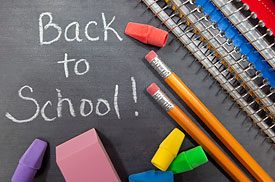 General Class Policy
What do you know about this?
[Speaker Notes: SmartArt custom animation effects: stretch and curve up
(Intermediate)


To reproduce the SmartArt effects on this slide, do the following:
On the Home tab, in the Slides group, click Layout, and then click Blank.
On the Insert tab, in the Illustrations group, click SmartArt. In the Choose a SmartArt Graphic dialog box, in the left pane, click List. In the List pane, click Vertical Block List (fourth row, third option from the left), and then click OK to insert the graphic into the slide. 
Select the graphic, and then click one of the arrows on the left border. In the Type your text here dialog box, enter text for each of the rectangles.
Press and hold CTRL, and select each of the second-level rectangles on the slide. Drag the left sizing handle of one of the second-level rectangles to the left 0.5” to increase the width of the second-level rectangles. (Note: The first-level rectangles (rounded rectangles) will decrease in width at the same time.)
Select the SmartArt graphic. Under SmartArt Tools, on the Design tab, in the SmartArt Styles group, click SmartArt Styles, and under Best Match for Document select Intense Effect (fifth option from the left).
Press and hold CTRL, and then select each of the first-level rectangles (rounded rectangles) in the SmartArt graphic.
Under SmartArt Tools, on the Format tab, in the WordArt Styles group, click the arrow to the right of Text Fill, and under Theme Colors select White, Background 1, Darker 25%. (fourth row, first option from the left). 
Under SmartArt Tools, on the Format tab, in the Shape Styles group, click the arrow to the right of Shape Fill and under Theme Colors select White, Background 1 (first row, first option from the left). 
Select the top, second-level rectangle in the SmartArt graphic.
Under SmartArt Tools, on the Format tab, in the Shape Styles group, click the arrow to the right of Shape Fill and under Theme Colors select Olive Green, Accent 3.  (first row, seventh option from the left).
Select the center, second-level rectangle in the SmartArt graphic.
Under SmartArt Tools, on the Format tab, in the Shape Styles group, click the arrow to the right of Shape Fill and under Theme Colors select  Olive Green, Accent 3, Lighter 40% (fourth row, seventh option from the left).
Select bottom, second-level rectangle in the SmartArt graphic.
Under SmartArt Tools, on the Format tab, in the Shape Styles group, click the arrow to the right of Shape Fill and under Theme Colors select Olive Green, Accent 3, Lighter 60% (third row, seventh option from the left).
Press and hold CTRL, and select each of the second-level rectangles.
On the Home tab, in the Font group, click Text Shadow, and then in the Font Color list, select White, Background 1 (first row, first option from the left). 


To reproduce the animation effects on this slide, do the following:
On the Animation tab, in the Animation group, click Custom Animation. 
Select the SmartArt graphic, and then in the Custom Animation task pane, do the following:
Click Add Effect, point to Entrance and select More Effects. In the Add Entrance Effect dialog box, under Exciting select Curve Up, and click OK. 
Click the arrow to the right of the curve up entrance effect (first effect) and select Effect Options. In the Curve Up dialog box, do the following:
On the Timing tab, in the Start list, select After Previous.
On the Timing tab, in the Speed list, select Fast.
On the SmartArt Animation tab, in the Group graphic list select One by one.
Click the double arrow under the curve-up entrance effect (first effect) to expand the list of effects.
Press and hold CTRL, and select the second, fourth, and sixth effects (curve-up entrance effects). Click Change, point to Entrance, and select More Effects. In the Change Entrance Effects dialog box, under Moderate, select Stretch.
Press and hold CTRL, and select the second, fourth, and sixth effects. Under Modify: Stretch, do the following:
In the Direction list, select From Top.
In the Speed list, select Fast. 

To reproduce the background effects on this slide, do the following:
Right-click the slide background, and then click Format Background. In the Format Background dialog box, click Fill in the left pane, select Gradient fill in the Fill pane, and then do the following:
In the Type list, select Radial.
In the Direction list, click From Center (third option from the left).
Under Gradient stops, click Add or Remove until two stops appear in the drop-down list.
Also under Gradient stops, customize the gradient stops as follows:
Select Stop 1 from the list, and then do the following:
In the Stop position box, enter 33%.
Click the button next to Color, and then under Theme Colors click White, Background 1 (first row, the first option from the left).
Select Stop 2 from the list, and then do the following: 
In the Stop position box, enter 100%.
Click the button next to Color, and then under Theme Colors click White, Background 1, Darker 15% (third row, first option from the left).]
Attendance
Attendance
Attendance: 100% attendance is required
Tolerance for emergency:  15%
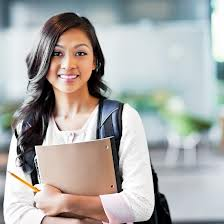 Minimum Attendance is 85% to be allowed to take the mid and final test.
… Attendance
Come before the class starts

Admission to class is allowed at the maximum 15 minutes after the class starts
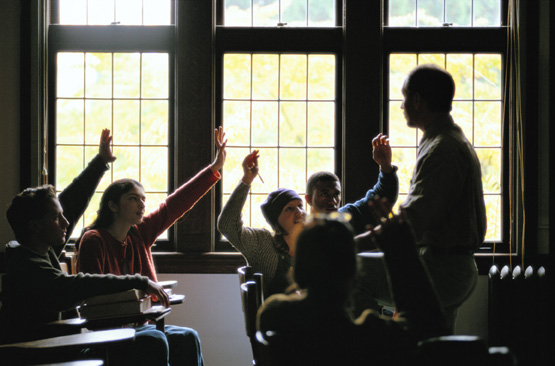 Learning
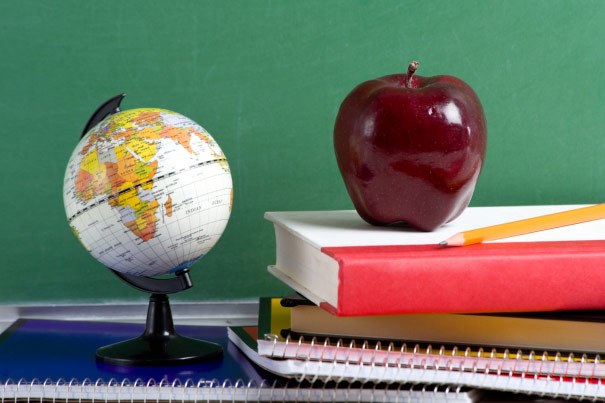 Assignments, Quizzes, Tests
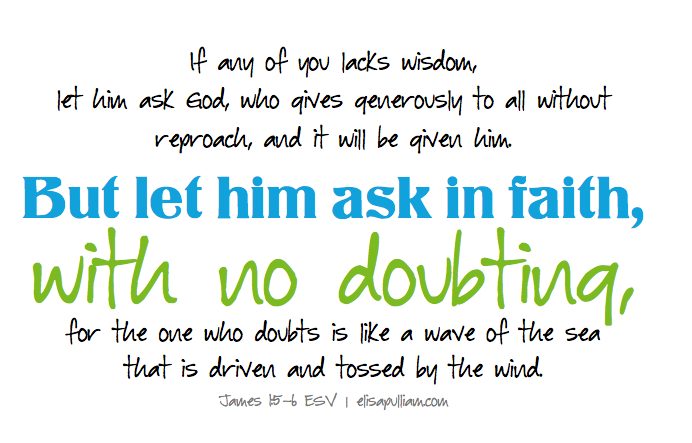 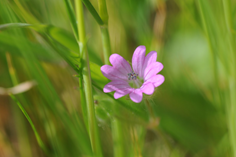 Thank you and God bless you!
Sandra.sembel@uph.edu